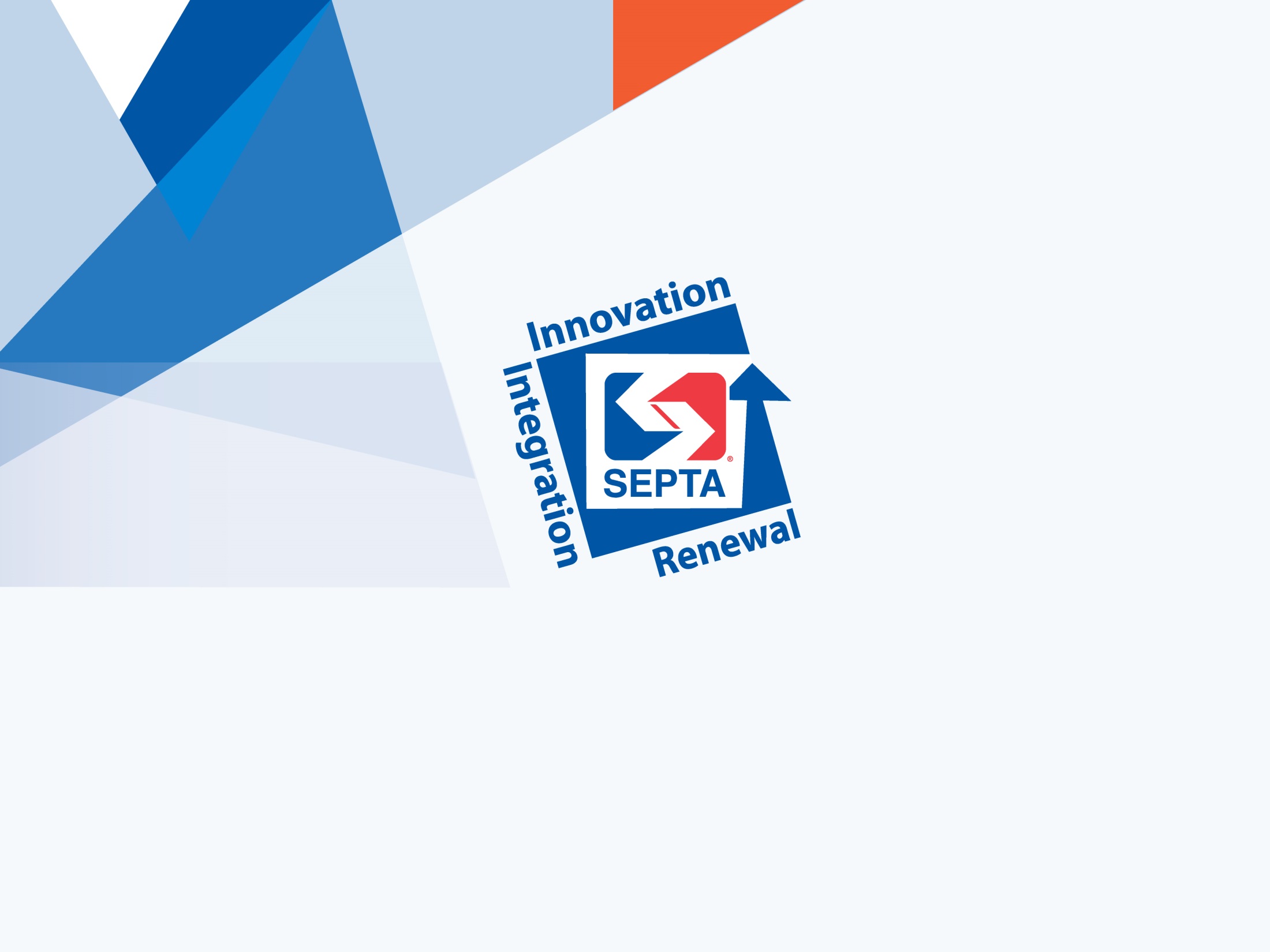 2019 APTA Workshops
World of Customer Care
Leveraging Social Media to Enhance the Customer Experience Through Backtracking and Outreach
Mark Bariglio – Director, Customer Service Department
Dennis Zorzi –Technology Supervisor, Customer Service Department
1
Social Media in Call Centers
Areas of Focus
2
Background
Who We Are
SEPTA = Southeastern Pennsylvania Transportation Authority
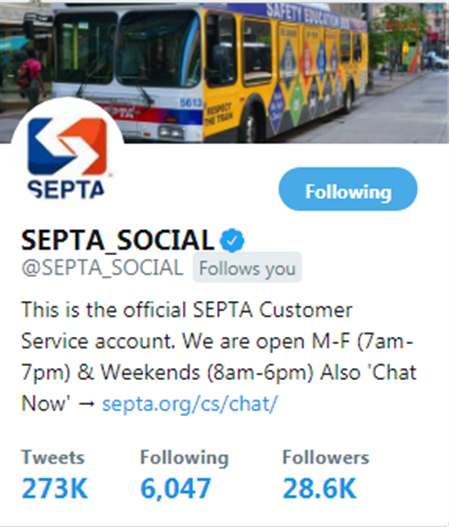 6th-largest U.S. rapid transit system
Services Philadelphia and surrounding counties
FY 2018 Ridership 303 Million Trips
Multi-Modal Service:
Bus (150 Lines)
Trolley  (8 Lines)
Light Rail (3 Lines)
Regional Rail (13 Lines)
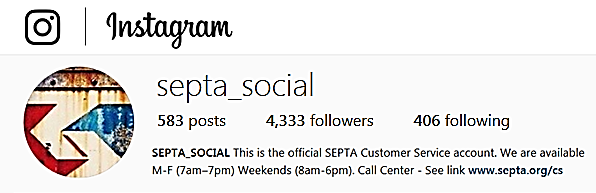 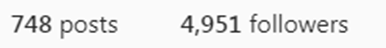 3
Background
Social Media in SEPTA
Customer Service began a pilot to monitor Social Media chatter in June 2012
Launched as a full engagement platform in January of 2013 with the creation of @SEPTA_SOCIAL
In June of 2016, SEPTA began full engagement on a second Twitter via @SEPTAKey
Facebook: SEPTA
(CS engages w/users)
Instagram: SEPTA_Social
Social Media Monitoring
Twitter: ISEPTAPHILLY
Twitter: @SEPTA_SOCIAL
Facebook: ISEPTAPHILLY
Twitter:
@SEPTAKey
Facebook: SEPTA (No engagement)
Twitter Alerts & Advisories
Instagram:  ISEPTAPHILLY
Dec. 2008
May 2013
September 2012
September 2012
February 2011
June 
2012
January 2013
May 2013
February 2015
June 2016
4
Background
Social Media in SEPTA
MARKETING
COMMUNICATIONS
CUSTOMER SERVICE
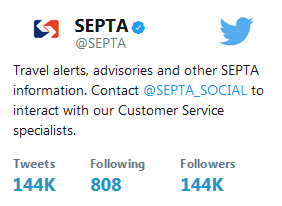 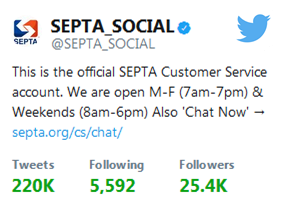 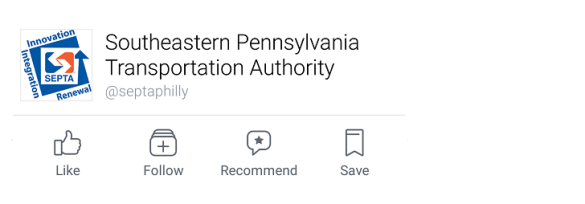 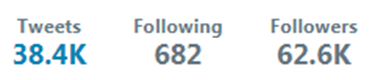 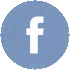 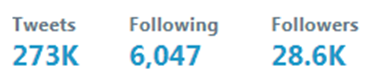 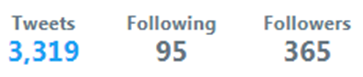 CONTROL CENTER
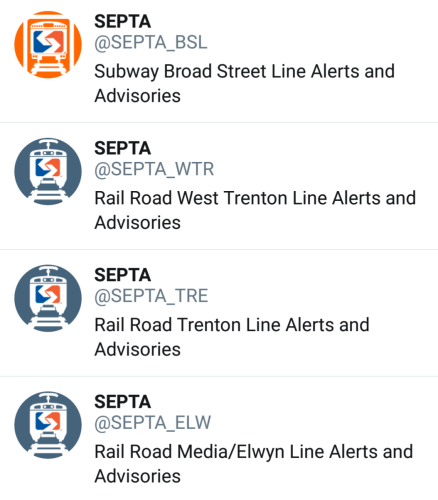 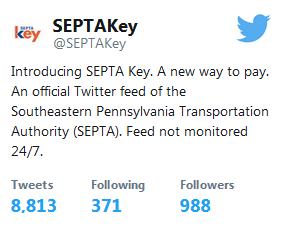 MEDIA RELATIONS
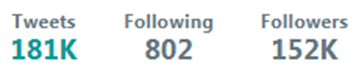 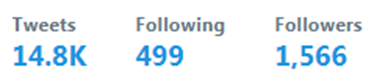 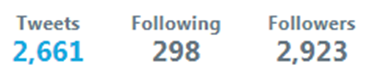 5
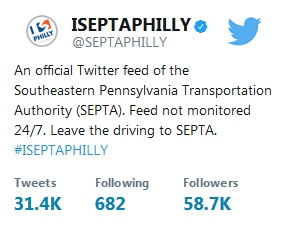 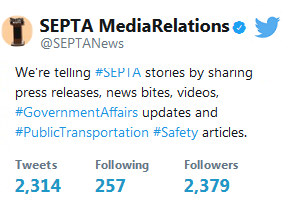 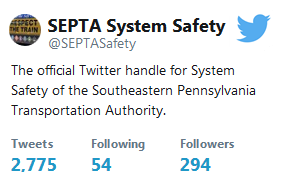 Current                 Social Media Team
Background
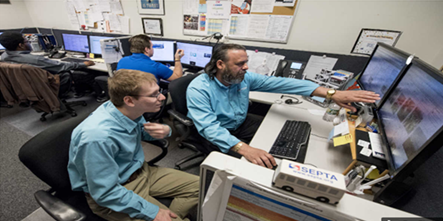 Started with 2 Social Media Specialist….grown to the current 6

Highly knowledgeable of SEPTA service area
Bus (150 Lines)
Trolley  (8 Lines)
Light Rail (3 Lines)
Heavy Rail (13 Lines)

Consistently interact with other departments:
Operations/Control Center 
Marketing
Media Relations

Hours - Social Media operates: 
M-F 7am-7pm
8am-6pm Sat & Sun
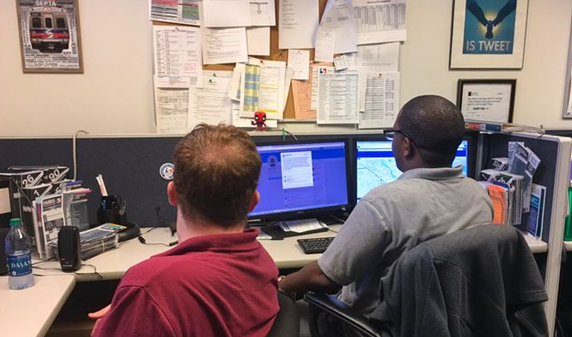 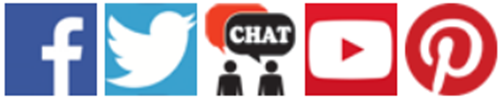 6
Stay Engaged
Processes
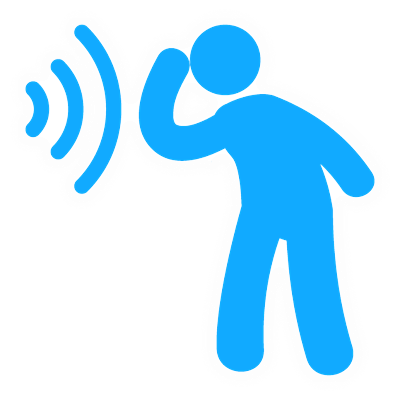 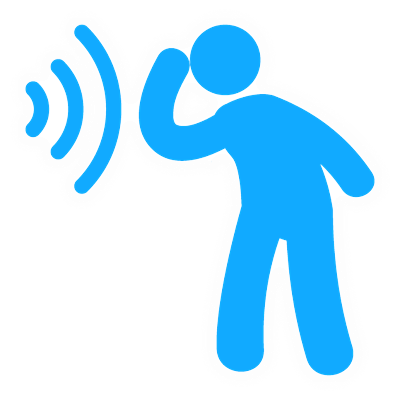 Monitor….Listen to everything

Engage everyone including difficult customers:

Lateness – Detours –– Annulments

Rate of Response – SM needs to be quick

Develop a relationship with our followers:

Try to provide a personal experience
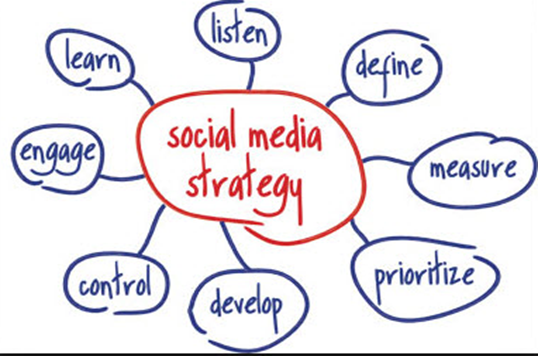 7
Stay Engaged
Processes
Monitoring Tools
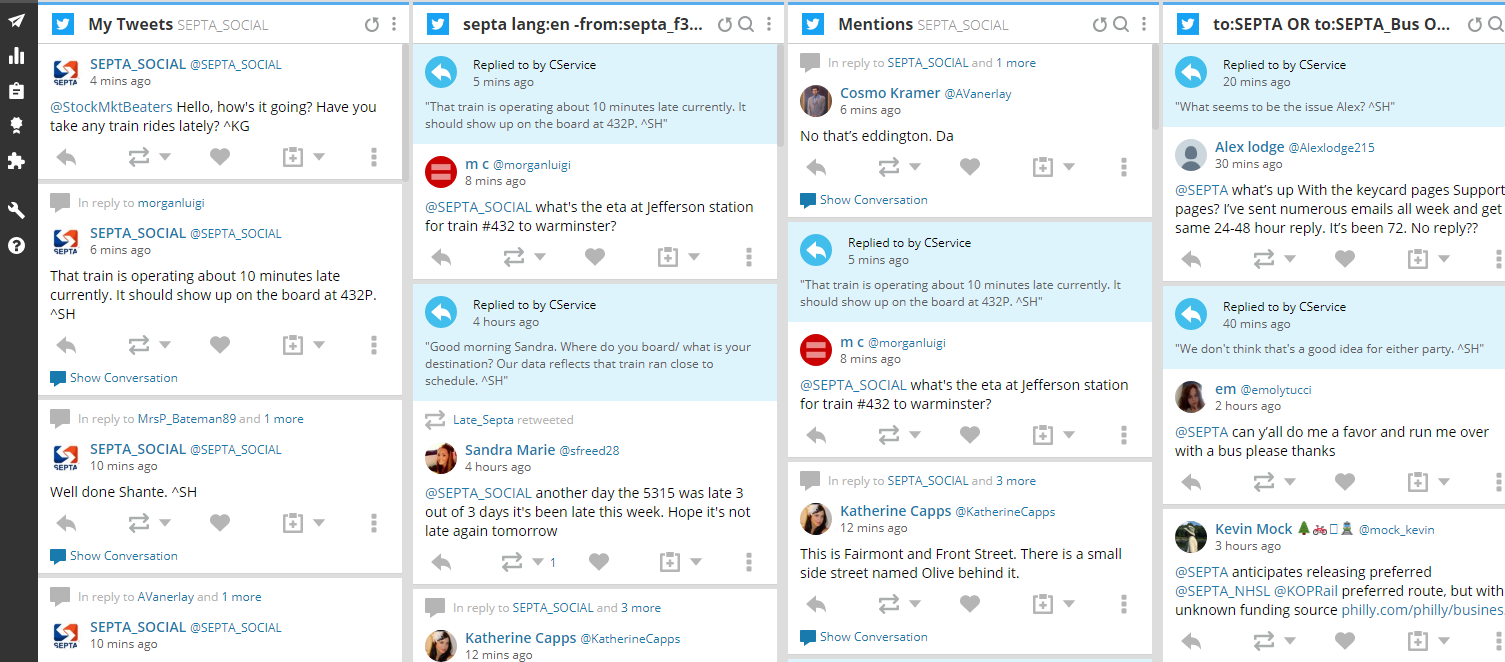 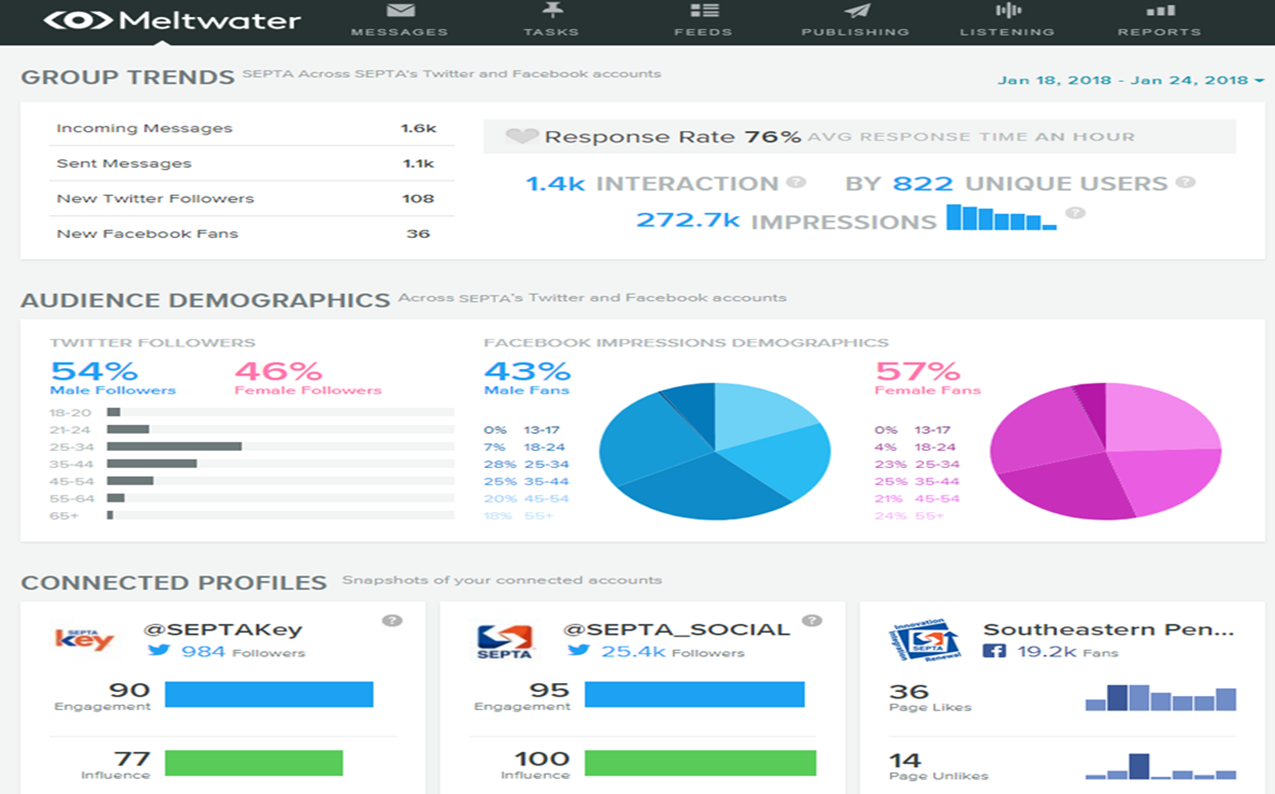 Meltwater
Hootsuite
8
Stay Engaged
Daily Activity
Average Weekday Twitter Activity
Daily Assignments
9
Stay Engaged
Daily Assignments
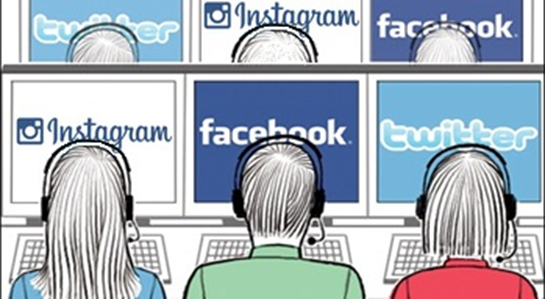 Engagement Posts

Broadcast & Announcement Posts

Backtracking (After Hours Review & Customer Outreach)
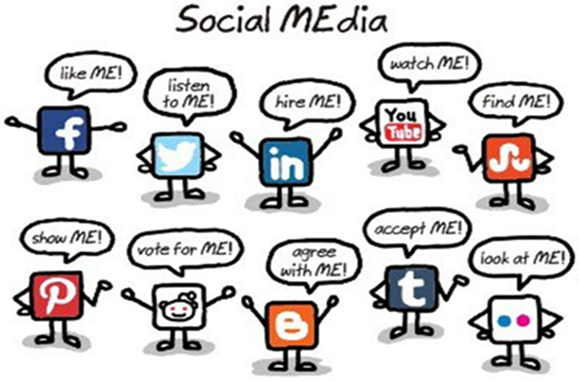 10
Stay Engaged
Daily Assignments
Engagement Posts
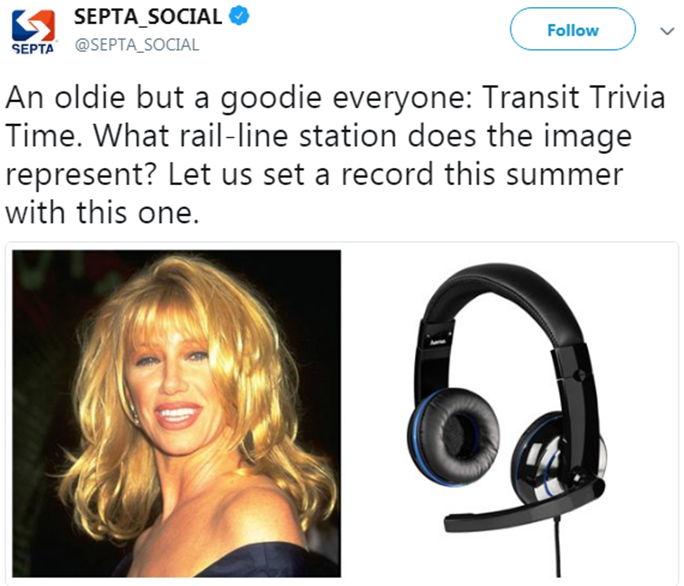 Posts that the team puts out to engage our customer base, such as Trivia, Riddles, Instagram stories or polls asking customers transit related questions. 

The team targets sending at least 3 per week.
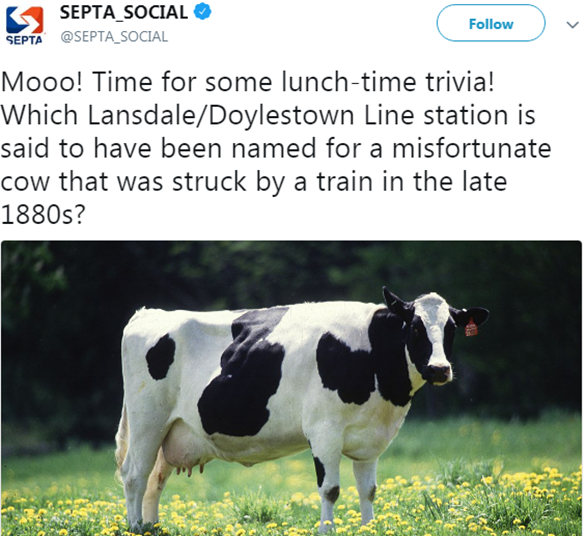 11
Stay Engaged
Daily Assignments
Broadcast & Announcements Posts
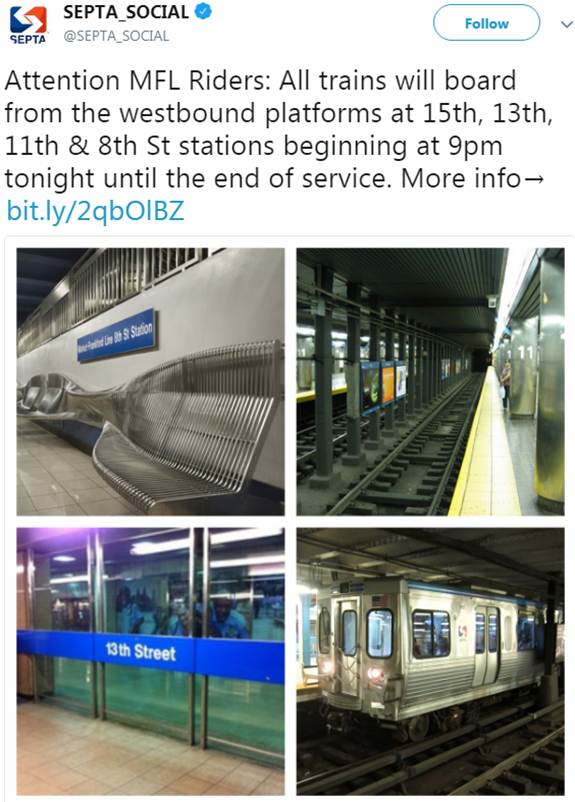 A message is posted to provide our customers with information about:
An upcoming schedule change
Service advisories
Tools or services, such as the App or our Live Chat feature


The team targets sending at least 7 messages per week.
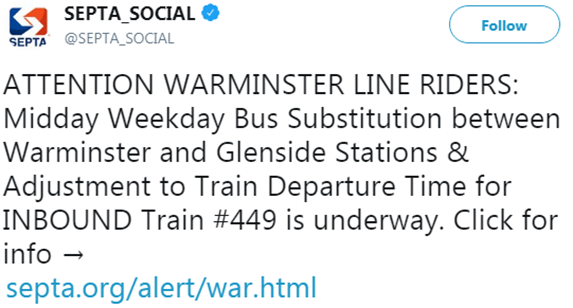 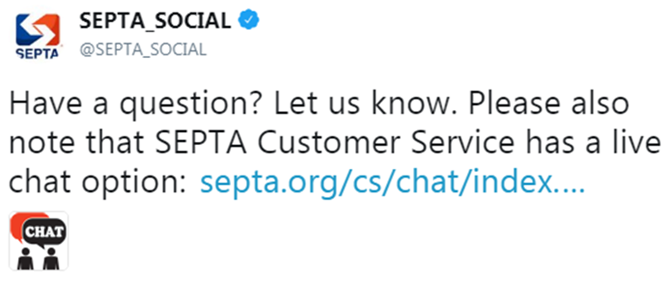 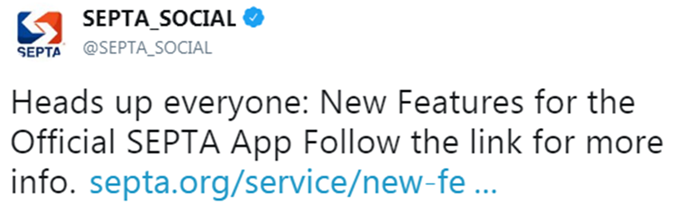 12
Stay Engaged
Daily Assignments
Backtracking – Review After Hours Mentions
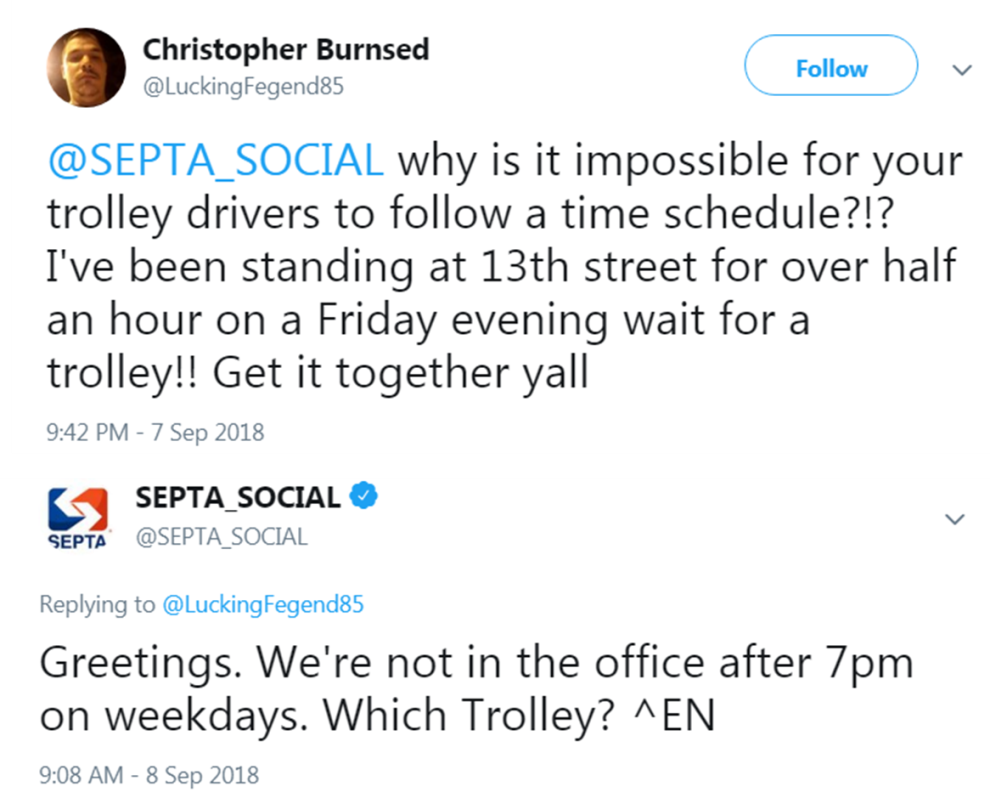 Going back and searching throughout our social media handles to look for posts that came in after-hours, so that we can make sure that we catch any incoming posts that we missed.

The team does this daily.
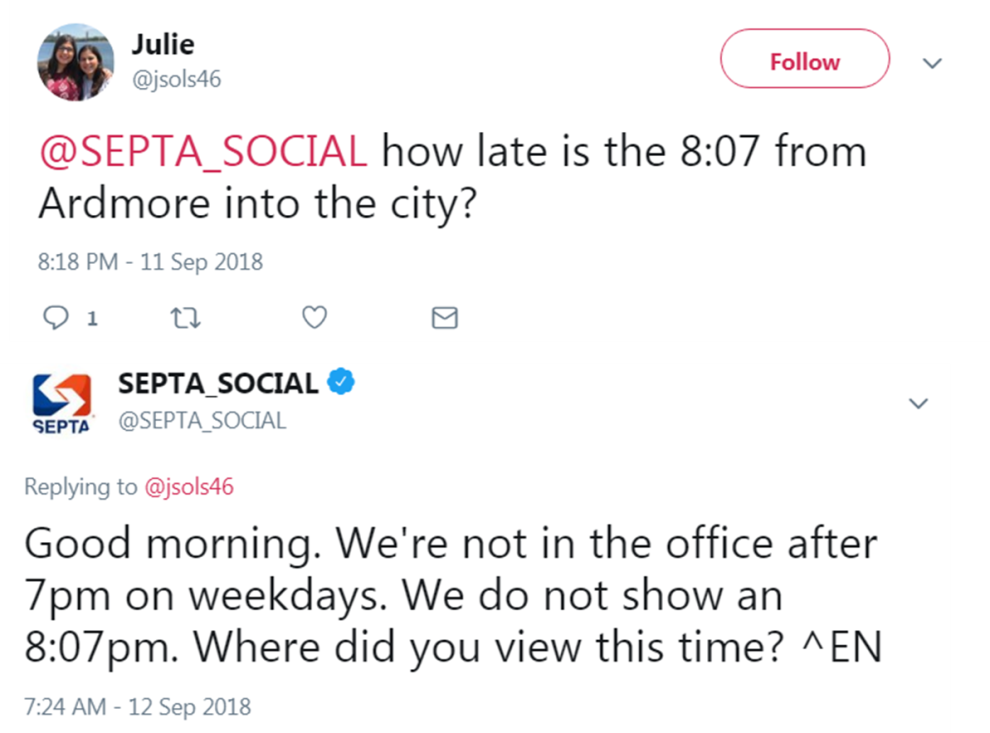 13
Stay Engaged
Daily Assignments
Backtracking – Customer Outreach
In addition to our real-time responses, the team has a standard practice of following up with past contacts. This provides customer relationship advantages not available via other communication channels within the CS Contact Center.
 
The team targets sending out at least 5 messages per week.
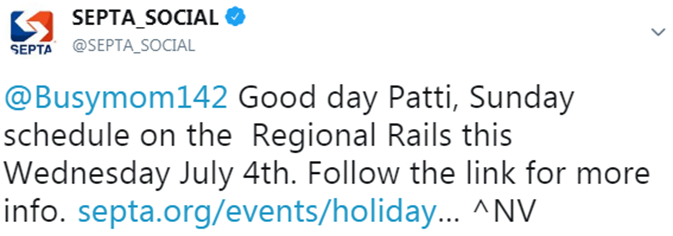 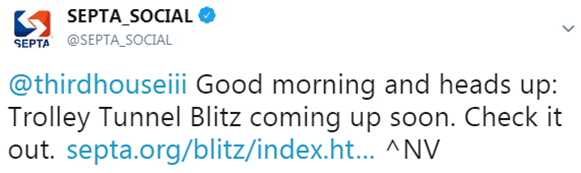 14
Customer Outreach
Goals
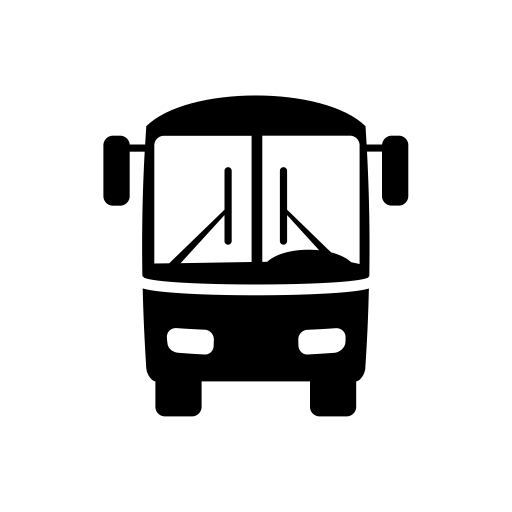 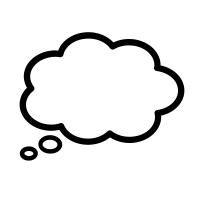 Goals of Customer Outreach: 

Foster customer loyalty

Stimulate conversations

Opportunities to enhance customer intelligence 

Gather customer experience data
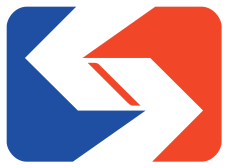 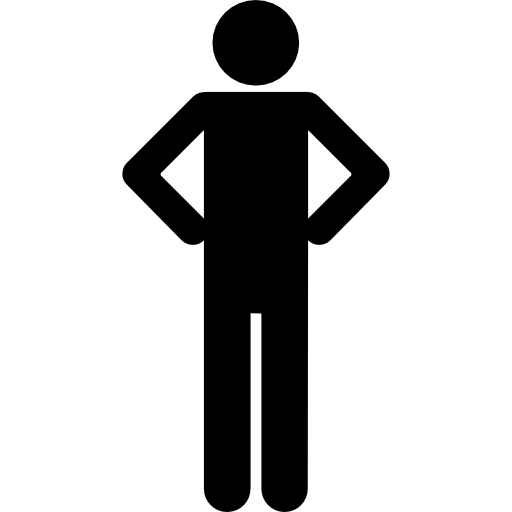 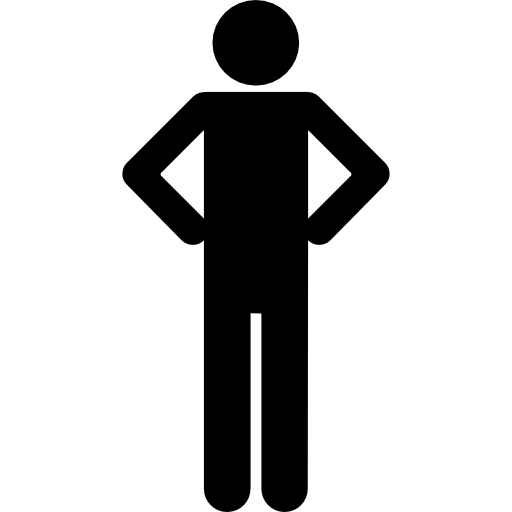 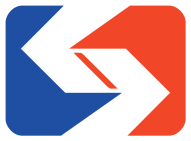 15
Customer Outreach
Types of Outreach
Types of Tweets We Send:
Upcoming Projects or Major Changes to Service
Personally notify/remind individual customers of events that will impact their specific route, based on their conversation history. Events such as infrastructure projects, schedule changes, holiday schedules in effect, etc.
“Long Time, No Tweet” Customers
Identify users who have mentioned us in the past, but have not mentioned us recently. 
This reminds customers that we are here to address any inquiries and issues they may have.
Service Disruption Follow-Up
Kindly follow up with customers who stated they were directly impacted by a recent service disruption. 
Express empathy, an explanation and reassure SEPTA is committed to minimizing future incidents.
16
Customer Outreach
Types of Outreach
Types of Tweets We Send:
Upcoming Projects or Major Changes to Service
Personally notify/remind individual customers of events that will impact their specific route, based on their conversation history. Events such as infrastructure projects, schedule changes, holiday schedules in effect, etc.
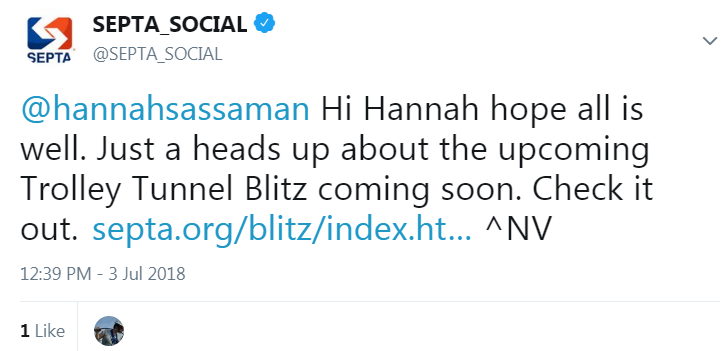 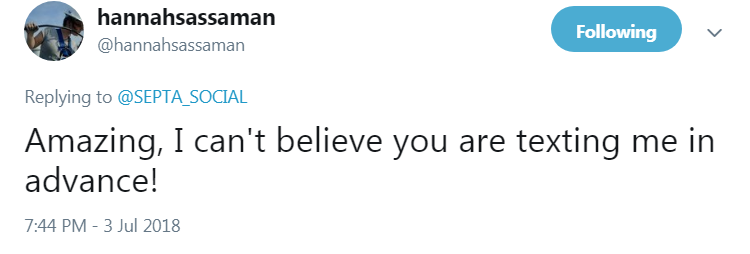 17
Customer Outreach
Types of Outreach
Types of Tweets We Send:
“Long Time, No Tweet” Customers
Identify users who have mentioned us in the past, but have not mentioned us recently. 
This reminds customers that we are here to address any inquiries and issues they may have.
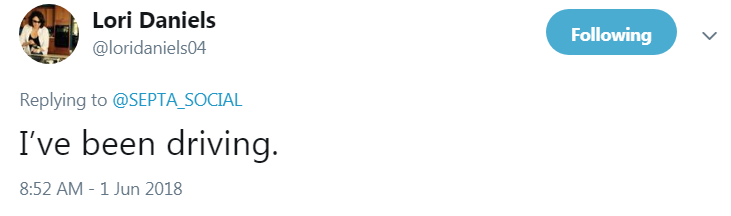 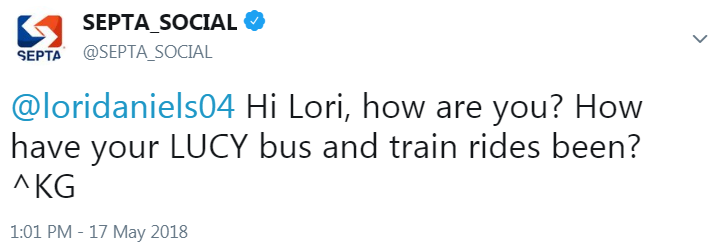 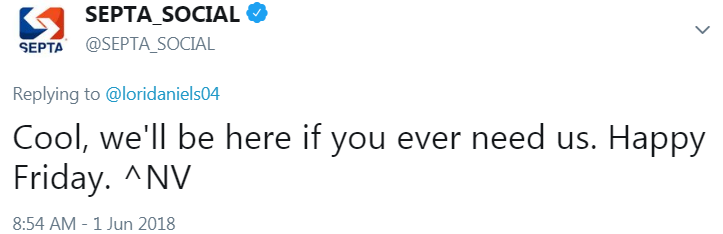 18
Customer Outreach
Types of Outreach
Types of Tweets We Send:
Service Disruption Follow-Up
Kindly follow up with customers who stated they were directly impacted by a recent service disruption. 
Express empathy, an explanation and reassure SEPTA is committed to minimizing future incidents.
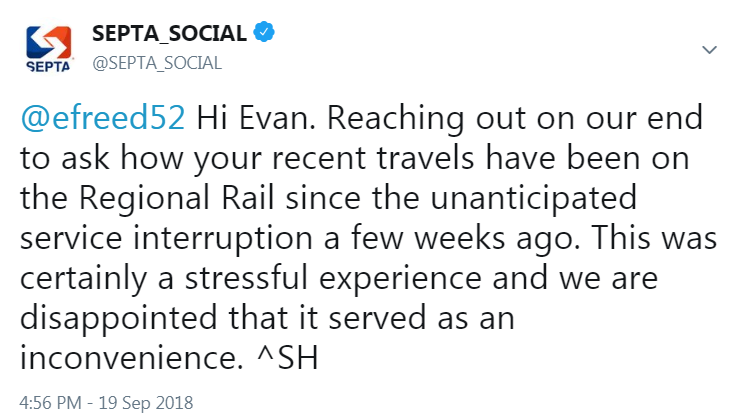 19
Customer Outreach
Positive Results
Customer Outreach for a Regional Rail 
special schedule change:
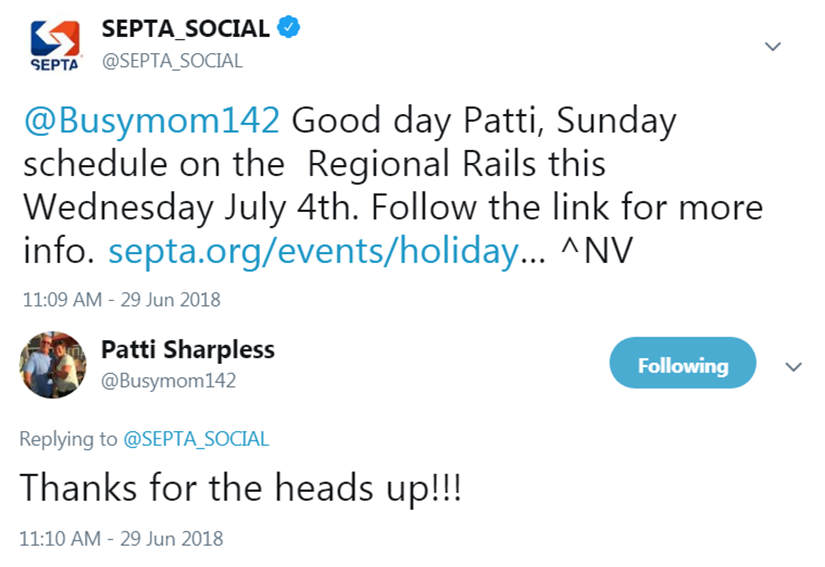 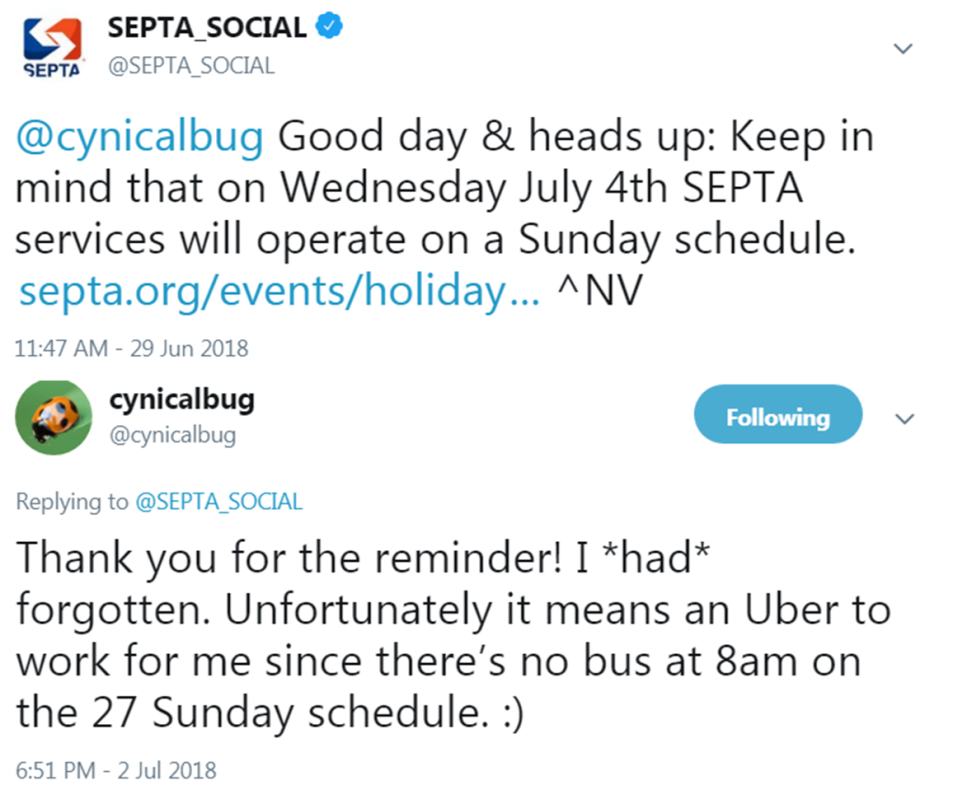 20
Customer Outreach
Positive Results
Customer Outreach for an upcoming event 
affecting Trolley service
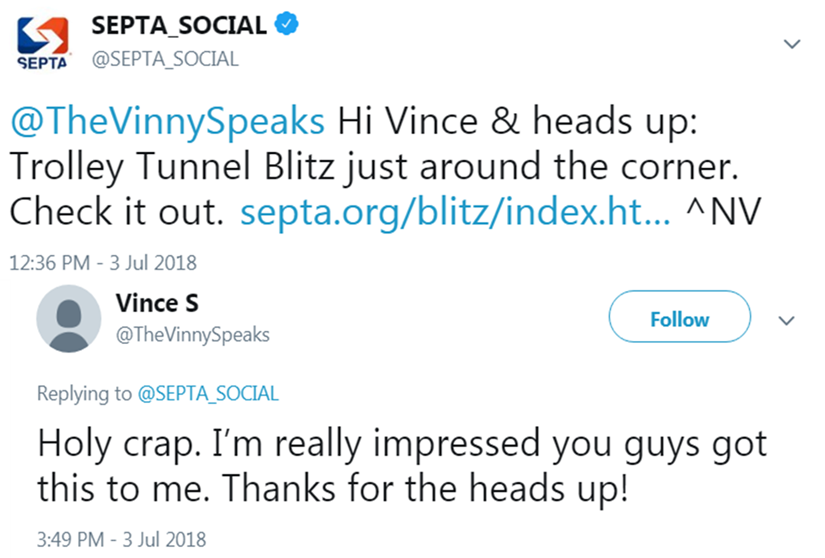 21
Customer Outreach
Negative Results
Customer Outreach that was not well received:
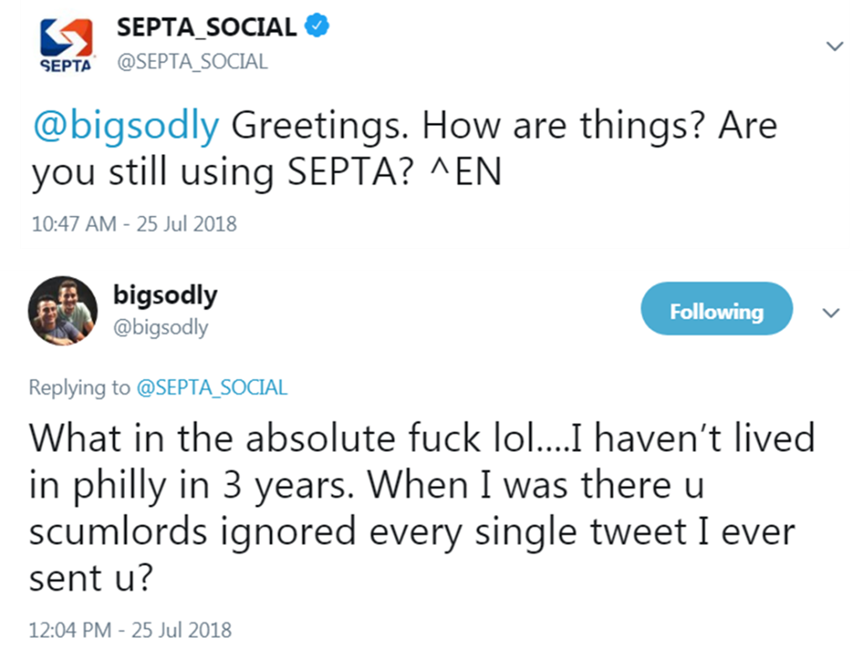 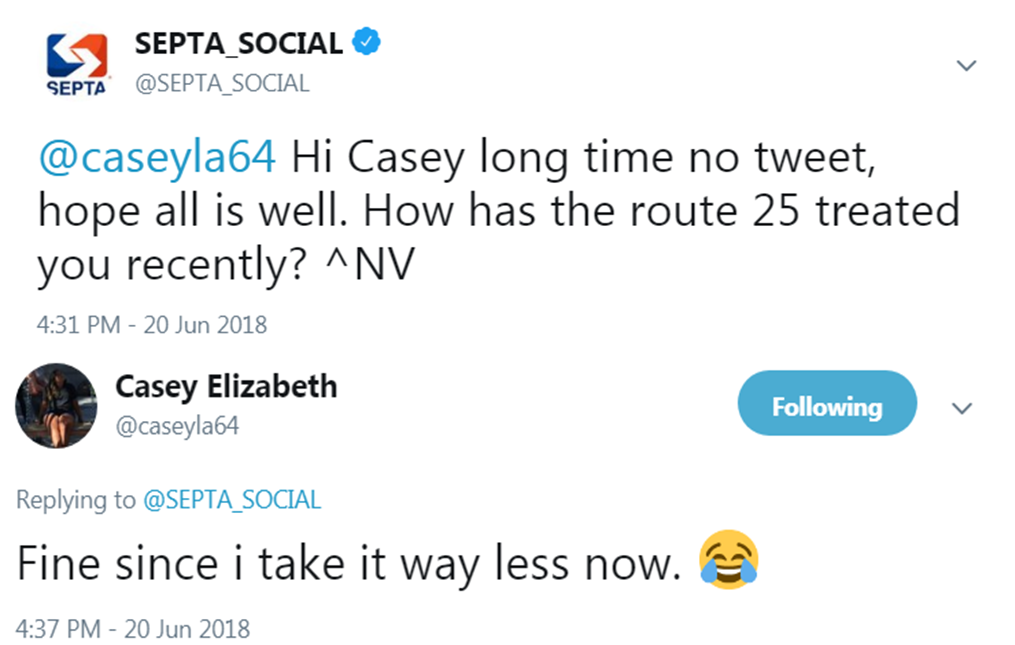 22
Broaden Your Scope
Looks Beyond the “@”
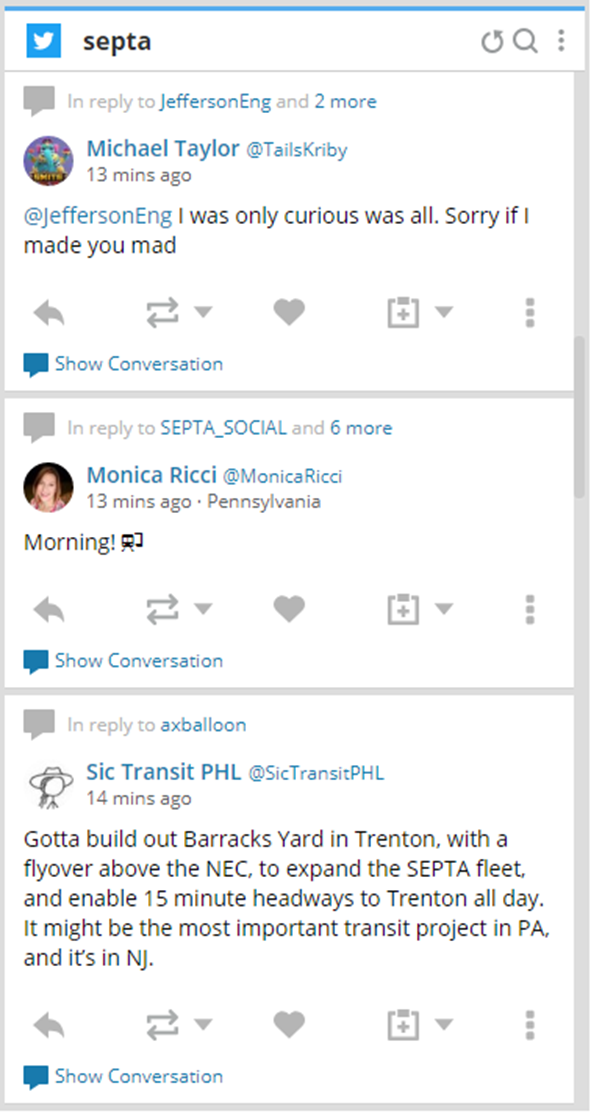 Monitor your Mentions: 

Do not just wait for customers to send things directly to your handle, there are several ways and tools available that allow you to see customers who mention either your company name or a product.
23
Broaden Your Scope
Read Everything
Look Beyond Twitter:

While almost 85% of our interactions occur on Twitter, our team is daily checks on:
Facebook
Instagram
Blogs and discussion forums

New blogs pop up often, and can contain important customer questions or opinions.
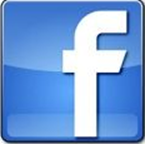 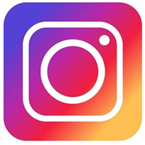 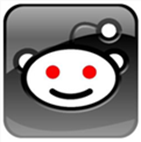 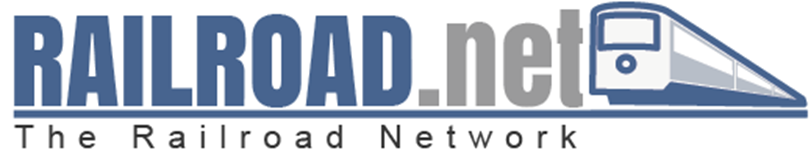 (Blogs & Forums)
24
Broaden Your Scope
Takeaways
Stay Engaged:
Make efforts every day to reach out to your customer base

Connect with your customers: 
Find things to open up conversations

Broaden Your Scope: 
Do not limit your view to just the customers who come to you
25
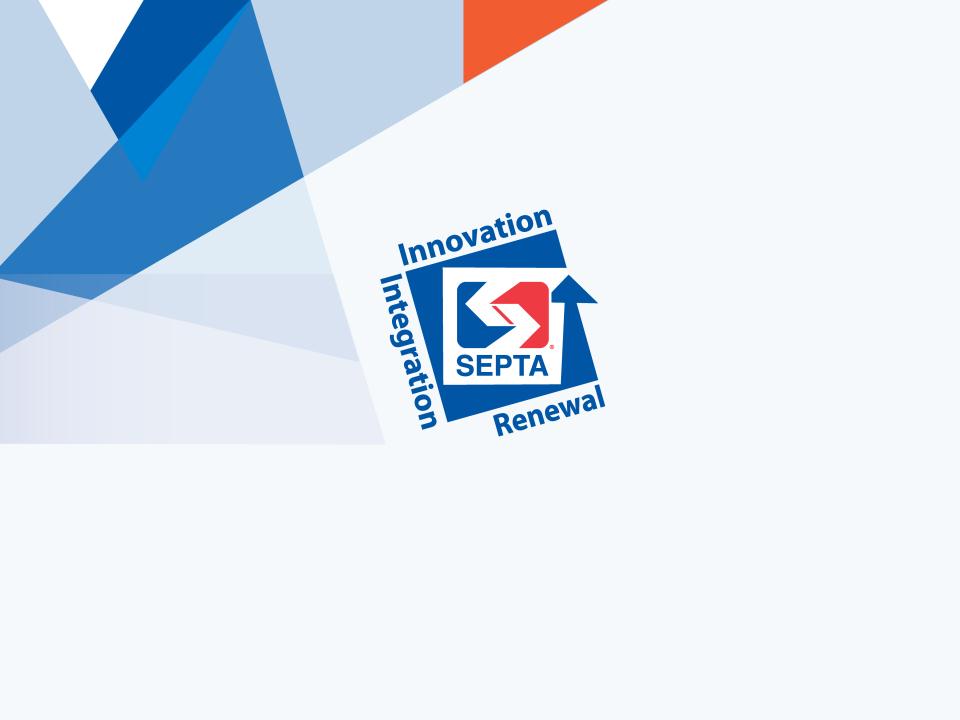 Thank You